نقش کتابدار در حمایت و ترویج توسعه آموزش با کیفیت
نقش کتابدار در حمایت و ترویج توسعه آموزش با کیفیت
1. دسترسی به منابع آموزشی
2. سواد اطلاعاتی
3. گنجاندن دیجیتال
4. پشتیبانی از برنامه درسی.
5. ترویج یادگیری مادام‌العمر
6. تنوع فرهنگی و زبانی
7. مشارکت اجتماعی
8-ابتکارات دسترسی آزاد
9-مشارکت
10-حمایت
مقدمه
کتابخانه ها و کتابداران در عصر حاضر که عصر فناوری اطلاعات و ارتباطات است، نقش مهمی را در امر آموزش ایفا می کنند. یکی از کارهای مهم و اساسی آن ها در نظام آموزشی نوین کمک به برنامه های آموزشی و ایجاد و توسعه مهارت های سواد اطلاعاتی در بین کاربران است. کسانیکه مهارت های سواد اطلاعاتی را فرا می گیرند. خلاق تر و مستقل تر از دیگر ان هستند. در واقع با آموزش سواد اطلاعاتی می آموزند که «چگونه بیاموزند». در این راستا کتابخانه ها و کتابداران به عنوان بخشی از نظام آموزشی می توانند با ارائه خدمات و برنامه های آموزشی متنوع و هماهنگ با نظام آموزشی سبب گسترش سواد اطلاعاتی و معلومات دانشجویان شده و تقویت کننده و مکمل آموزش رسمی باشند
در آموزش عالی نوین که حرکت از «استادمحوری» به سوی «دانشجو محوری» آغاز شده، تأکید بر آموزش براساس پرسش و پژوهش است. در چنین شرایطی آموزش مهارت های سواد اطلاعاتی به دانشجویان ضرورت دارد و کتابخانه های دانشگاهی  اصلی ترین ابزار برای کسب موفقیت و رسیدن به هدف های آموزشی هستند.
 هدف آموزش غنا بخشیدن به زندگی انسان و گسترده نمودن افق ذهنی اوست ، کتابداران و کتابخانه های دانشگاهی  مانند اهرمی در تحقق و پیشرفت این هدف عمل می کنند.
تعریف  آموزش
آموزش فرآیندی است که از طریق آن افراد دانش، مهارت‌ها، ارزش‌ها، باورها و نگرش‌های جدید را کسب می‌کنند. این فرآیند می‌تواند در محیط‌های مختلف مانند مدارس، دانشگاه‌ها، محیط‌های کاری و حتی در زندگی روزمره رخ دهد. آموزش شامل تدریس، یادگیری، تمرین و ارزیابی است و می‌تواند به صورت رسمی یا غیررسمی انجام شود.
ویژگی‌های اصلی آموزش عبارتند از
انتقال دانش و مهارت‌ها: آموزش به انتقال اطلاعات و مهارت‌های مورد نیاز به یادگیرندگان کمک می‌کند.
توسعه فکری و شناختی: آموزش به بهبود توانایی‌های شناختی و فکری افراد کمک می‌کند.
پرورش ارزش‌ها و نگرش‌ها: آموزش می‌تواند به شکل‌گیری و تقویت ارزش‌ها، باورها و نگرش‌های مثبت کمک کند.
افزایش توانمندی‌های فردی: آموزش افراد را برای مقابله با چالش‌های مختلف زندگی و حرفه‌ای آماده می‌کند.
تشویق به یادگیری مستمر: آموزش افراد را به یادگیری مداوم و بهبود مستمر تشویق می‌کند.


آموزش می‌تواند از طریق روش‌های مختلفی مانند کلاس‌های درس، دوره‌های آنلاین، کارگاه‌های آموزشی، تجربیات عملی و پروژه‌های گروهی انجام شود. هدف نهایی آموزش ایجاد تغییرات مثبت و پایدار در دانش، مهارت‌ها و رفتارهای افراد است تا آنها بتوانند به طور مؤثرتر و کارآمدتر در جامعه عمل کنند.
نقش کتابدار در کیفیت آموزش
نقش کتابدار در کیفیت آموزش عالی بسیار حیاتی و چندجانبه است. کتابداران با ارائه خدمات مختلف به دانشجویان و اعضای هیئت علمی، می‌توانند تاثیر چشمگیری در بهبود کیفیت آموزش داشته باشند. برخی از نقش‌های مهم کتابداران در این زمینه عبارتند از:
دسترسی به منابع اطلاعاتی: کتابداران با مدیریت کتابخانه‌ها و فراهم کردن دسترسی به منابع مختلف اعم از کتاب‌ها، مقالات، پایگاه‌های داده و منابع دیجیتال، به دانشجویان و اساتید کمک می‌کنند تا به اطلاعات لازم برای تحقیقات و مطالعات خود دسترسی داشته باشند.
آموزش مهارت‌های اطلاعاتی: یکی از نقش‌های مهم کتابداران آموزش مهارت‌های اطلاعاتی به دانشجویان است. این مهارت‌ها شامل جستجوی مؤثر اطلاعات، ارزیابی منابع اطلاعاتی، و استفاده صحیح از اطلاعات به دست آمده می‌باشد. این آموزش‌ها می‌تواند به دانشجویان کمک کند تا به پژوهشگران ماهرتری تبدیل شوند.
پشتیبانی پژوهشی: کتابداران با ارائه خدمات پشتیبانی پژوهشی مانند کمک در جستجوی منابع، مشاوره در زمینه استفاده از نرم‌افزارهای مدیریت منابع، و راهنمایی در زمینه نگارش علمی، به پژوهشگران در انجام تحقیقات با کیفیت کمک می‌کنند.
مدیریت منابع الکترونیکی: در دنیای امروز که بسیاری از منابع به صورت الکترونیکی در دسترس هستند، کتابداران نقش مهمی در مدیریت و سازماندهی این منابع دارند. آنها به دانشجویان کمک می‌کنند تا به پایگاه‌های داده الکترونیکی دسترسی پیدا کنند و از آنها به طور مؤثر استفاده کنند.

ترویج فرهنگ مطالعه: کتابداران با برگزاری برنامه‌های مختلف مانند کارگاه‌ها، سخنرانی‌ها و جلسات کتاب‌خوانی می‌توانند فرهنگ مطالعه را در بین دانشجویان ترویج دهند و انگیزه‌ای برای یادگیری بیشتر ایجاد کنند.
پشتیبانی از آموزش آنلاین: با گسترش آموزش آنلاین و نیاز به دسترسی به منابع دیجیتال، نقش کتابداران در پشتیبانی از این نوع آموزش نیز افزایش یافته است. آنها با ارائه خدمات مختلف به دانشجویان آنلاین، می‌توانند به بهبود کیفیت آموزش آنلاین کمک کنند.
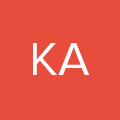 رابطه اموزش با کتابدار
رابطه آموزش با کتابدار بسیار نزدیک و مکمل است. کتابداران آموزشی نقش مهمی در فرآیند یادگیری و توسعه دانش افراد ایفا می‌کنند. این رابطه به شکل‌های مختلفی می‌تواند تعریف شود:
دسترسی به منابع آموزشی:کتابداران آموزشی با مدیریت و سازماندهی منابع مختلف اطلاعاتی (کتاب‌ها، مقالات، پایگاه‌های داده، منابع دیجیتال و غیره) به دانش‌آموزان، دانشجویان و پژوهشگران کمک می‌کنند تا به منابع مورد نیاز خود دسترسی پیدا کنند.
آموزش اطلاعات و مهارت‌های پژوهشی:کتابداران آموزشی کارگاه‌ها و جلسات آموزشی برگزار می‌کنند تا مهارت‌های جستجو و ارزیابی منابع اطلاعاتی، استفاده از پایگاه‌های داده، و نحوه استناد به منابع را به یادگیرندگان آموزش دهند.
رابطه اموزش با کتابدار
پشتیبانی از فرآیند یادگیری:کتابداران با ارائه مشاوره و راهنمایی در انتخاب منابع مناسب، به دانش‌آموزان و دانشجویان کمک می‌کنند تا به طور مؤثرتر به پژوهش‌ها و تکالیف خود بپردازند.
ترویج فرهنگ مطالعه و یادگیری مستمر:کتابداران با برگزاری رویدادها و فعالیت‌های فرهنگی و آموزشی، افراد را به مطالعه و یادگیری مستمر تشویق می‌کنند
تسهیل دسترسی به فناوری‌های نوین آموزشی:کتابداران با معرفی و آموزش استفاده از ابزارها و فناوری‌های جدید، به کاربران کمک می‌کنند تا از این فناوری‌ها در فرآیند یادگیری خود بهره‌برداری کنند.
رابطه اموزش با کتابدار
ارتقاء سواد اطلاعاتی:کتابداران آموزشی تلاش می‌کنند تا سطح سواد اطلاعاتی کاربران را بالا ببرند، به طوری که بتوانند به صورت مستقل به اطلاعات دسترسی پیدا کنند، آن را ارزیابی کنند و به درستی از آن استفاده کنند.

پشتیبانی از برنامه‌های درسی و تحقیقاتی:کتابداران با همکاری با استادان و پژوهشگران، منابع و خدمات مورد نیاز برای پشتیبانی از برنامه‌های درسی و پروژه‌های تحقیقاتی را فراهم می‌کنند.


در مجموع، کتابداران با تسهیل دسترسی به منابع اطلاعاتی، ارائه آموزش‌های لازم و ترویج فرهنگ یادگیری، نقش بسیار مهمی در فرآیند آموزش و توسعه دانش افراد ایفا می‌کنند. این همکاری مستمر بین آموزش و کتابدار به بهبود کیفیت یادگیری و توانمندسازی افراد برای مواجهه با چالش‌های اطلاعاتی در جامعه معاصر کمک می‌کند.
تاثیر کتابدار بر کیفیت اموزش
تأثیر کتابدار بر کیفیت آموزش قابل توجه و چند جانبه است. کتابداران آموزشی با ارائه منابع، خدمات و راهنمایی‌های تخصصی، نقش مهمی در بهبود فرآیند یادگیری و کیفیت آموزش دارند. برخی از تأثیرات کلیدی کتابداران بر کیفیت آموزش عبارتند از:

دسترسی به منابع معتبر و به‌روز:کتابداران با انتخاب و فراهم کردن منابع اطلاعاتی معتبر و به‌روز، دانشجویان و دانش‌آموزان را به دسترسی به محتوای علمی دقیق و جدید یاری می‌دهند.

آموزش مهارت‌های پژوهشی:کتابداران با برگزاری کارگاه‌ها و جلسات آموزشی، مهارت‌های جستجو، ارزیابی و استفاده از منابع اطلاعاتی را به دانش‌آموزان و دانشجویان آموزش می‌دهند که این مهارت‌ها برای انجام پژوهش‌های علمی ضروری هستند.
تاثیر کتابدار بر کیفیت اموزش
تقویت سواد اطلاعاتی:با تقویت سواد اطلاعاتی دانش‌آموزان و دانشجویان، کتابداران به آنها کمک می‌کنند تا اطلاعات را به صورت کارآمدتر پیدا، ارزیابی و استفاده کنند، که این امر به بهبود کیفیت تحقیقات و یادگیری منجر می‌شود.

پشتیبانی از برنامه‌های درسی و پژوهشی:کتابداران با همکاری نزدیک با استادان و پژوهشگران، منابع و خدمات مورد نیاز برای برنامه‌های درسی و پژوهشی را فراهم کرده و بدین ترتیب به ارتقاء کیفیت آموزش و پژوهش کمک می‌کنند.

تشویق به یادگیری مستمر:با ترویج فرهنگ مطالعه و یادگیری مادام‌العمر، کتابداران افراد را به ادامه یادگیری و به‌روزرسانی دانش خود تشویق می‌کنند که این امر به بهبود مستمر کیفیت آموزش می‌انجامد.
تاثیر کتابدار بر کیفیت اموزش
استفاده از فناوری‌های نوین:کتابداران با معرفی و آموزش استفاده از فناوری‌های جدید و ابزارهای دیجیتال، فرآیند یادگیری را مدرن‌تر و کارآمدتر می‌سازند.

ایجاد محیط یادگیری مطلوب:کتابداران با ایجاد محیط‌های مطالعه مناسب و دسترسی به منابع متنوع، فضایی مطلوب برای یادگیری و پژوهش فراهم می‌کنند که به تمرکز و کارایی بهتر یادگیرندگان منجر می‌شود.

پشتیبانی فردی:ارائه مشاوره‌های فردی به دانشجویان و پژوهشگران در انتخاب و استفاده از منابع اطلاعاتی، به بهبود کیفیت تحقیقات و پروژه‌های آموزشی کمک می‌کند.

در مجموع، کتابداران با ارائه خدمات و منابع اطلاعاتی، آموزش مهارت‌های ضروری و ایجاد محیط‌های یادگیری مناسب، نقش بسیار مهمی در بهبود کیفیت آموزش و تجربه یادگیری دانش‌آموزان و دانشجویان ایفا می‌کنند. این تأثیرات مثبت به توانمندسازی یادگیرندگان و ارتقاء سطح علمی و پژوهشی جامعه منجر می‌شود.
آموزش رسمی
آموزش ابتدایی: شامل دوران ابتدایی مدرسه است که کودکان پایه‌های اولیه خواندن، نوشتن، ریاضیات و علوم را فرا می‌گیرند.
آموزش متوسطه: شامل دوره‌های راهنمایی و دبیرستان است که دانش‌آموزان دروس پیشرفته‌تری مانند ادبیات، علوم، ریاضیات، تاریخ و زبان‌های خارجی را مطالعه می‌کنند.
آموزش عالی: شامل دانشگاه‌ها و موسسات آموزش عالی است که دانشجویان در مقاطع کارشناسی، کارشناسی ارشد و دکترا تحصیل می‌کنند.
آموزش غیررسمی
آموزش خودجوش: یادگیری از طریق تجربیات شخصی، خواندن کتاب‌ها، تماشای مستندها و استفاده از منابع آنلاین.

آموزش از طریق تجربیات اجتماعی: یادگیری از طریق تعاملات اجتماعی، مشارکت در گروه‌ها و انجمن‌ها، و فعالیت‌های اجتماعی.
آموزش حرفه‌ای و فنی: دوره‌های کوتاه‌مدت و کارگاه‌های آموزشی که مهارت‌های خاصی را برای حرفه‌های مشخصی ارائه می‌دهند.
آموزش آنلاین:
دوره‌های آنلاین (MOOCs): دوره‌های آموزشی که به صورت آنلاین و از طریق پلتفرم‌های (sky room ،گوگل میت ، Adobe Connect)مختلف ارائه می‌شوند.
یادگیری از راه دور: برنامه‌های آموزشی که از طریق اینترنت یا سایر وسایل ارتباطی از راه دور ارائه می‌شوند.
آموزش مبتنی بر شغل
آموزش حین کار: یادگیری مهارت‌ها و دانش‌های جدید در محیط کار از طریق تجربیات روزانه و آموزش‌های حین کار.

  کارآموزی: برنامه‌هایی که افراد را برای ورود به مشاغل خاص آماده می‌کنند و شامل ترکیبی از آموزش‌های تئوریک و عملی هستند.
آموزش مادام‌العمر
آموزش مادام‌العمر:
یادگیری مادام‌العمر: فرآیندی است که طی آن افراد در طول زندگی‌شان به یادگیری ادامه می‌دهند تا مهارت‌های جدید کسب کنند و با تغییرات و تحولات جامعه و تکنولوژی همگام شوند.
ویژگیهای کتابدارآموزشی
کتابدار آموزشی ویژگی‌های خاصی دارد که او را برای نقش مهم خود در محیط‌های آموزشی توانمند می‌سازد. برخی از این ویژگی‌ها عبارتند از:
دانش تخصصی:
تسلط بر منابع اطلاعاتی مختلف شامل کتاب‌ها، مقالات، پایگاه‌های داده و منابع دیجیتال.
آشنایی با تکنیک‌های جستجو و بازیابی اطلاعات.
مهارت‌های ارتباطی:
توانایی برقراری ارتباط مؤثر با دانشجویان، استادان و سایر اعضای کادر آموزشی.
مهارت در آموزش و ارائه کارگاه‌های آموزشی.
فناوری اطلاعات:
تسلط بر نرم‌افزارهای مدیریت کتابخانه و پایگاه‌های اطلاعاتی.
آشنایی با ابزارهای دیجیتال و توانایی استفاده از فناوری‌های جدید در زمینه کتابداری.
مدیریت و سازماندهی:
توانایی سازماندهی منابع کتابخانه‌ای و مدیریت مجموعه‌ها.
مهارت در برنامه‌ریزی و اجرای برنامه‌های آموزشی و فرهنگی.
ویژگیهای کتابدارآموزشی
روحیه کمک و همکاری:
علاقه‌مندی به کمک به دانشجویان و پژوهشگران در یافتن منابع مورد نیاز.
توانایی همکاری با سایر کتابداران و اعضای کادر آموزشی برای بهبود خدمات کتابخانه.
خلاقیت و نوآوری:
توانایی استفاده از روش‌های جدید و خلاقانه برای جذب کاربران و ترویج مطالعه.
آمادگی برای پذیرش تغییرات و تطبیق با فناوری‌ها و روش‌های نوین آموزشی.
مهارت‌های پژوهشی:
توانایی کمک به دانشجویان و پژوهشگران در فرایند پژوهش.
آشنایی با روش‌های پژوهش و نگارش علمی.
آگاهی فرهنگی و اجتماعی:
درک نیازهای مختلف فرهنگی و اجتماعی کاربران کتابخانه.
توانایی برگزاری برنامه‌ها و فعالیت‌های فرهنگی متنوع.
داشتن این ویژگی‌ها به کتابدار آموزشی کمک می‌کند تا نقش مؤثری در فرآیند آموزش و پژوهش ایفا کند و به بهبود تجربه کاربران کتابخانه کمک کند.
1- دسترسی به منابع آموزشی
عملکرد یک کتابخانه عبارت است از ایجاد سیستماتیک ابزارهای جمع آوری، ذخیره و سازماندهی اطلاعات و دانش در فرم چاپی یا دیجیتال و ارائه دسترسی آسان و مقرون به صرفه به آن در زمان ها مختلف و از مکان های مختلف. به طور کلی یک کتابخانه باید:
1)دسترسی مبتنی بر ICT(فناوری اطلاعات و ارتباطات) به طیف وسیعی از منابع اطلاعاتی  با اهداف آموزشی موجود در دامنه عمومی و از منابع دیگر ارائه دهد؛
2)دسترسی به مواد آموزشی ارائه دهد؛
3)به تحویل موثر اطلاعات به دانشجویان، محققان و معلمان همه دانشگاه ها و سایرموسسات آموزشی کمک کند؛
4)ارتباط و همکاری بین پژوهش ها، کتابخانه ها و جوامع آموزشی، ملی، منطقه ای و بین المللی را تقویت کند
5)فرصت های یادگیری مادام العمر ارائه دهد.
ضرورت  هماهنگی بین ماموریت آموزش عالی  و کتابخانه
1- رسالت اصلی کتابخانه ها یاددهی، یادگیری و برآوردن اهداف آموزشی و پژوهشی است همانگونه که آموزش بدون انتقال اطلاعات میسر نیست نظام آموزشی بدون کتابخانه نیز ناقص خواهد بود و کارایی مطلوبی نخواهد داشت. کتابخانه ها از طریق هماهنگی بین برنامه های آموزشی و برنامه های کتابخانه ای، می توانند کلاس های آموزشی برای کاربران  برگزار کنند. همچنین برخی از کلاس های درسی، که نیاز به منابع و امکانات کتابخانه ای دارند می تواند در محیط کتابخانه و با همکاری استاد و کتابدار برگزار شود.
ضرورت  هماهنگی بین ماموریت آموزش عالی  و کتابخانه
2-کتابداران باید در برنامه آموزشی به اساتید و دانشجویان کمک کنند. و آنان را در دسترسی و تحلیل اطلاعات جدید یاری رسانند. 
3-منابعی که برای کتابخانه تهیه می شود باید مطابق با برنامه آموزشی باشد تا به نحو مطلوبی نیاز اطلاعاتی اساتید و دانشجویان  را در یاددهی و یادگیری برطرف نماید. بنابراین کتابدار قبل از فراهم آوری و تهیه کتاب های کمک درسی و علمی، کتاب های داستانی و تفریحی، فرهنگ ها، دائره المعارف ها، زندگینامه ها ، و دیگر منابع مرجع، و همچنین مواد دیداری و شنیداری باید با اساتید ، و دانشجویان مشورت نماید، سپس اقدام به تهیه این مواد نماید.
ضرورت  هماهنگی بین ماموریت آموزش عالی  و کتابخانهَ
3-کتابدار باید با همکاری اساتید  بهترین استفاده را از فناوری های اطلاعاتی و ارتباطی در امر آموزش نماید. سایت های رایانه ای در دانشکده  باید تحت نظارت کتابخانه باشند. 
کتابدار باید با مشارکت اساتید  استفاده اخلاقی و مناسب از فناوری های ارتباطات و اطلاعات را به دانشجویان آموزش دهد. او باید اساتید و دانشجویان را راهنمایی و تشویق کند از فناوری های اطلاعاتی و ارتباطی مرکز رسانه کتابخانه، به عنوان ابزاری برای آموزش و یادگیری استفاده کنند.
 کتابداران، می توانند راهکارهای مناسب به دانش جویان و اساتید معرفی کند.
 کتابداران می توانند راهکارهای متنوع و مؤثری را برای بومی نمودن، ارزیابی و استفاده از فناوری اطلاعات در قالب های مختلف و برای اهداف گوناگون بکار گیرند.
محورهای پیوند برنامه های کتابخانه با برنامه های آموزشی درسی
قابلیت‌های مبتنی بر منابع: توانایی‌ها و رفتارهای مربوط به جست‌وجو، دسترسی و ارزیابی منابع در قالب‌های مختلف، از جمله افراد و مصنوعات فرهنگی به‌عنوان منابع، را شامل می‌شود؛
قابلیت‌های مبتنی بر تفکر: توانایی‌ها و رفتارهایی که بر ارتباط فرد با داده‌ها و اطلاعات از طریق فرایند‌های پژوهشی و کندوکاو محور، فرایند‌های تفکر مرتبه بالاتر۲ و تجزیه و تحلیل انتقادی تمرکز دارند. این قابلیت‌ها منجر به خلق بازنمون یا محصولاتی می‌شوند که نشان از دانش و درکی عمیق دارند؛
قابلیت‌های مبتنی بر دانش: توانایی‌ها و رفتارهایی که بر ایجاد، ساخت و استفاده مشترک از فراورده‌های دانشی متمرکزند و نشان از دانش و درکی عمیق دارند
قابلیت‌های خواندن و سواد‌آموزی: توانایی‌ها و رفتارهای مربوط به لذت بردن از خواندن، خواندن برای لذت، خواندن برای یادگیری در انواع آن، و تبدیل، ارتباط و انتشار متن در قالب‌های متعدد و حالت‌های خوب به قصد توسعه معنا و درک کردن؛
توانایی‌های فردی و بین فردی: توانایی‌ها و رفتارهای مربوط به مشارکت اجتماعی و فرهنگی در کندوکاو منبع‌محور و یادگیری در مورد خود و دیگران به عنوان پژوهشگران، کاربران اطلاعاتی، تولید‌کنندگان دانش و شهروندان مسئول
توانایی‌های مدیریت یادگیری: توانایی‌ها و رفتارهایی که کاربران  را برای آمادگی، برنامه‌ریزی و انجام دادن موفقیت‌آمیز کندوکاوی مبتنی بر برنامه درسی قادر می‌سازند
2. سواد اطلاعاتی
کتابدار و آموزش مهارت های سواد اطلاعاتیامروزه توسعه روز افزون منابع اطلاعاتی جوامع مختلف را تحت تاثیر خود قرار داده است .اطلاعات زمانی مفید است که توانای دستیابی به نوع مناسب آن وجود داشته باشد.بنابراین ،درک صحیح نیاز اطلاعاتی ،شناخت ابزارهای دستیابی به اطلاعات و ارزیابی اطلاعات (سواد اطلاعاتی )،ضرورت غیر قابل اجتناب و اساسی است .
ضرورت  همکاری کتابدار و اساتید  در آموزش مهارت های سواد اطلاعاتی
کتابدار متخصص برنامه های درسی را پویا نگه می دارد و از حالت تک بعدی و یادگیری صرف کتاب های درسی خارج می سازد و دانشجویان را در دستیابی به اطلاعات مورد نیازشان کمک می کنند. وی با بررسی دقیق اهداف کوتاه مدت و بلند مدت کتابخانه و دانشکده  و هماهنگ نمودن آن ها با یکدیگر نقش مهمی را در پیشرفت آموزشی و موفقیت علمی دانشجویان  دارد 
او می تواند هم زمان و هماهنگ با پیشرفت جامعه، نحوه ارائه خدمات خود را به دانش جویان تغییر دهد و موجب رشد دانش و درک اطلاعاتی آنان شود.
ابعاد نقش آموزشی کتابداران کتابخانه های دانشگاهی  به عنوان منادیان و خبره گان سواد اطلاعاتی عبارت است از:
رهبری آگاهانه: علاقه به تحقیق و یادگیری از آن و استفاده از این تحقیق ها برای شکل دادن به ابتکارات آموزشی
رهبری هدفمند: داشتن دیدی روشن از نتایج مطلوب یادگیری برای دانشجویان، تمرکز بر اندوخته های فکری دانشجویان تا آنان را در دانش پروری توانمند سازد
رهبری مدیرانه: داشتن طرحی برای یادگیری مبتنی بر شواهد به منظور افزایش درک و فهم دانشجویان 
رهبری خلاق: تلفیق خلاقانه توانایی ها به منظور دستیابی به نتایج یادگیری واقعی در دانشجویان
رهبری انعطاف پذیر: داشتن قابلیت انعطاف و انطباق در سطحی بالا، یادگیری مستمر، تغییر و تحول مداوم و نوآوری مکرر، و تفکر ورای شیوه های سنتی که در حال حاضر انجام می گیرد.
سطوح مهارتهای سواد اطلاعاتی
مهارتهای مقدماتی سواد اطلاعاتی (شامل تشخیص نیاز اطلاعاتی ،تدوین پرس و جو و ارزیابی اطلاعات)
مهارتهای پایه سواد اطلاعاتی (شامل مکان یابی اطلاعات و بازیابی و بکار گیری اطلاعات )
مهارتهای پیشرفته سواد اطلاعاتی (شامل مستند سازی اطلاعات ،تولید و اشاعه اطلاعات جدید)

سواد اطلاعاتی از جمله مفاهیم جدید حرفه کتابداری است که دانش و تجربه کتابداران نقش مهمی در امر آموزش سواد اطلاعاتی را ایفائ می کند . سواد اطلاعاتی به منزله هدفی اصلی برای کتابداران بویژه کتابداران دانشگاهی مطرح شده است
سطوح مهارتهای سواد اطلاعاتی
آموزش مطلوب و پویا آموزشی است که بر پایه تفکر خلاق و انتقادی باشد. از آنجا که انسان در خلاء نمی اندیشد باید با ارائه مواد جدید و مناسب افکار و عقاید وی را شکل داد تا بیاندیشد. پرورش قدرت تفکر و خلاقیت افراد تنها از طریق حضور در کلاس درس و انجام دادن تکالیف و یا حتی موفقیت در آزمون ها میسر نمی شود. بلکه آنان نیاز دارند به ژرفای هر نکته بیاندیشند و کتابخانه بخش مهمی از این نیازها را برآورده می کنند ،کتابداران می توانند بر فرایند تفکر، مهارت های ذهنی و شیوه های یادگیری کاربران تأثیر شگرف بگذارند
3-گنجاندن دیجیتال
محیط کتابخانه مجازی همانند تیم های مجازی است؛ ارتباطات مجازی و محیط الکترونیکی در حال حاضر یک واقعیت برای کتابخانه است. کاربران قادر به مشاهده و درخواست منابع اطلاعاتی از طریق سایت اینترانت کتابخانه و یا از طریق اینترنت هستند و می توانند از طریق تلفن و ایمیل برای درخواست های تحقیقاتی بیشتر با کارکنان تماس بگیرند.در آینده خدمات کتابخانه به طور کامل مجازی خواهد بود. در ارائه خدمات اطلاعات مجازی و ارائه اطلاعات به شیوه سنتی تفاوت های زیر وجود دارد:

مشتریان قادر به دیدن کتابخانه نیستند تا پیش نمایش منابع، جمع آوری مواد یا دسترسی به منابع مانند پایگاه داده را مشاهده کنند. تمام ارتباطات باید از طریق ایمیل، تلفن یا فکس انجام شود. به مخاطبان باید سواد اطلاعاتی آموزش  داده شود؛ زیرا بهره مندی از ویژگی های جلسات سنتی یا چهره به چهره دیگر امکان پذیر نیست. تعداد زیادی از کتابخانه ها جلسات “آموزش از راه دور” ی را توسعه داده اند که آموزش های لازم در زمینه هایی مانند استفاده از منابع الکترونیکی کتابخانه و جستجوی پایگاه های شبکه ای از طریق اینترانت و اینترنت را از طریق ارتباط تلفنی ارائه می دهند.
دیجیتال شدن کتابخانه ها
پیشرفت فناوری اطلاعات همواره بر خدمات کتابخانه‎ها و مراکز اطلاع‌رسانی تأثیرگذار بوده است. در این بین، کتابخانه‎های دانشگاهی به دلیل دارا بودن نقشی اساسی در آموزش، تحقیق و پژوهش، از جمله اولین مراکزی هستند که در معرض تغییر و تحولات قرار می‎گیرند. در این میان، همگام بودن با فناوریهای روز، از نخستین هدفهای این کتابخانه‎هاست.
مهارتهای کتابداران در عرصه کتابخانه های دیجیتال
کتابدارانی که دارای مجموعه‎ای از مهارتها، دانش و ویژگیهای خاص محیط های دیجیتالی هستند، از مهم‌ترین عوامل مؤثربر کارایی کتابخانه‎های دیجیتال و تسهیل استفاده از منابع موجود در آنها به شمار می‎روند. با در نظر گرفتن خدمات و نیاز‎های کتابخانه‎های دیجیتال، مهارتهایی از قبیل «مهارت آموزشی»، «مهارت پژوهشی»، «مهارت مدیریتی»، «مهارت اطلاعاتی»، «مهارت اینترنتی»، «مهارت شخصیتی» و «مهارت رایانه‎ای» از جمله اصلی‎ترین مؤلفه‎هایی هستند که در صورت به‎کارگیری توسط کتابداران می‎توانند به ارتقای کیفیت آموزش کمک شایانی داشته باشند.
مهارتهای کتابداران در عرصه کتابخانه های دیجیتال
کتابداران دیجیتالی در کتابخانه‎های دانشگاهی با تکیه بر دانش کتابداری نظری و بهره‎مندی از توانمندیهای دیجیتال در عرصة عمل، می‎توانند به عنوان اصلی‎ترین عامل پیشبرد هدفهای آموزشی نقش میانجی میان کاربران و مواد دیجیتال، خدمات ارائه دهند.
«چگونه یک کتابدار دیجیتال بسازیم»
حضورکتابدار  قدرتمند و با برنامه در فضای مجازی، شناسایی مخاطب و مخاطب سنجی، توسعه مجموعه منابع دیجیتال و دیجیتال سازی اسناد و مدارک و سایر محتواهای موجود در سازمان، هم از لحاظ حفظ و نگهداری، هم از لحاظ تسهیل در استفاده و هم از لحاظ همگامی با فناوری های روز، می تواند بسیار مهم و سودمند  در امر آموزش با کیفیت در مراکر آموزشی باشد . کتابخانه ها در مراکز آموزشی  به‌عنوان مرکز آموزش و یادگیری فعالیت می‌کنند و با تأکید بر موارد زیر، برنامه آموزشی را به محتوای برنامه درسی پیوند می‌دهد:
ماموریت های آموزش عالی
آموزش عالی، یکی از ارکان مهم توسعه کشورها در ابعاد مختلف به شمار میآید. سه مأموریت اصلی
 تولید دانش از طریق پژوهش
 اشاعه دانش از طریق آموزش 
بکارگیری دانش از طریق ارائه خدمات اجتماعی 
به عنوان کارکردهای اصلی آموزش عالی در نظر گرفته میشود. که هر جامعه ای در چارچوب ویژگیهای فرهنگی و شرایط و الزامات خود در پی دستیابی به آن اهداف و کارکردها در سطح مطلوب است
الف( مهارتهای آموزشی)
ب) مهارتهای پژوهشی
ج) مهارتهای مدیریتی
د) مهارتهای اطلاعاتی
ه‍ ) مهارتهای اینترنتی
و) مهارتهای شخصیتی
ز) مهارتهای رایانه‎
پشتیبانی از برنامه درسی
رابطه کتابدار با پشتیبانی از برنامه درسی یکی از جنبه‌های مهم نقش کتابداران در محیط‌های آموزشی است. این رابطه شامل مجموعه‌ای از وظایف و فعالیت‌ها است که به بهبود کیفیت آموزش و یادگیری کمک می‌کند. در زیر به برخی از این وظایف و فعالیت‌ها اشاره می‌کنم:
پشتیبانی از برنامه درسی
۱-تهیه و ارائه منابع آموزشی:کتابداران مسئولیت تهیه و ارائه منابع آموزشی مرتبط با موضوعات مختلف برنامه درسی را بر عهده دارند. این منابع می‌تواند شامل کتاب‌ها، مقالات، مجلات، و منابع دیجیتال باشد.
۲-راهنمایی و مشاوره آموزشی:کتابداران به دانش‌آموزان و دانشجویان در یافتن منابع مناسب برای پژوهش‌ها و تکالیفشان کمک می‌کنند. آنها می‌توانند در مورد چگونگی استفاده از پایگاه‌های داده و ابزارهای جستجوی اطلاعات مشاوره دهند.
۳-توسعه مجموعه‌ها بر اساس نیازهای برنامه درسی:کتابداران باید با اساتید و معلمان همکاری کنند تا مجموعه کتابخانه را بر اساس نیازهای آموزشی و پژوهشی آنها توسعه دهند. این شامل خرید کتاب‌ها و منابع جدید و حذف منابع قدیمی و غیرمرتبط می‌شود.
۴-آموزش مهارت‌های اطلاعاتی:یکی از نقش‌های مهم کتابداران آموزش مهارت‌های جستجو، ارزیابی و استفاده از اطلاعات به دانش‌آموزان و دانشجویان است. این مهارت‌ها برای پژوهش و یادگیری موثر بسیار حیاتی هستند.
۵-ایجاد دسترسی به منابع دیجیتال:با توجه به پیشرفت فناوری، کتابداران باید دسترسی به منابع دیجیتال و کتابخانه‌های الکترونیکی را فراهم کنند و دانش‌آموزان را در استفاده از این منابع راهنمایی کنند.
۶-همکاری با اساتید در طراحی برنامه‌های درسی:کتابداران می‌توانند با اساتید در طراحی برنامه‌های درسی همکاری کنند تا منابع کتابخانه‌ای به طور موثرتری در فرآیند آموزشی مورد استفاده قرار گیرند.
۷-برگزاری کارگاه‌ها و جلسات آموزشی:کتابداران می‌توانند کارگاه‌ها و جلسات آموزشی در مورد استفاده از منابع کتابخانه‌ای و مهارت‌های پژوهشی برگزار کنند. این کارگاه‌ها می‌توانند برای دانش‌آموزان، دانشجویان و حتی اساتید مفید باشند.

با انجام این وظایف، کتابداران نقش حیاتی در پشتیبانی از برنامه درسی و بهبود فرآیند آموزش و یادگیری دارند. آنها به عنوان پل ارتباطی بین منابع اطلاعاتی و جامعه آموزشی عمل می‌کنند و به این ترتیب به ارتقاء کیفیت آموزشی کمک می‌کنند
ابتکارات دسترسی آزاد
ابتکارات دسترسی آزاد به مجموعه‌ای از اقدامات و برنامه‌ها اطلاق می‌شود که هدف آن‌ها ارائه اطلاعات، دانش و منابع به صورت آزاد و بدون محدودیت‌های دسترسی برای عموم مردم است. این ابتکارات به منظور افزایش دسترسی به دانش، تسهیل تحقیق و نوآوری، و کاهش نابرابری‌های اطلاعاتی به وجود آمده‌اند.
اهداف ابتکارات دسترسی آزاد
افزایش دسترسی به اطلاعات: فراهم کردن اطلاعات و دانش به صورت آزاد برای همه افراد، بدون توجه به موقعیت جغرافیایی یا اقتصادی.
تسهیل تحقیق و نوآوری: ایجاد فضایی که محققان، دانشجویان و نوآوران بتوانند به منابع علمی و تحقیقاتی دسترسی داشته باشند و از آن‌ها استفاده کنند.
کاهش نابرابری‌های اطلاعاتی: کمک به برطرف کردن نابرابری‌های موجود در دسترسی به اطلاعات و دانش بین کشورهای توسعه‌یافته و در حال توسعه.
تقویت همکاری‌ها و اشتراک دانش: تشویق به اشتراک‌گذاری اطلاعات و دانش بین افراد و سازمان‌ها برای ایجاد جامعه‌ای پویا و مبتکر.
مزایای ابتکارات دسترسی آزاد
بهبود کیفیت تحقیقات: دسترسی آزاد به مقالات و داده‌های علمی، بهبود کیفیت تحقیقات و افزایش تعداد استنادها را به همراه دارد.
افزایش شفافیت: دسترسی آزاد به داده‌ها و اطلاعات، شفافیت را افزایش داده و اعتماد عمومی را تقویت می‌کند.
تشویق به یادگیری مادام‌العمر: فراهم کردن منابع آموزشی به صورت آزاد، یادگیری مادام‌العمر را تشویق می‌کند.
تقویت اقتصاد دانش‌بنیان: دسترسی آزاد به اطلاعات و دانش، زمینه‌ساز تقویت اقتصاد دانش‌بنیان و نوآوری است.
تعریف دسترسی آزاد
دسترسی آزاد (Open Access) به اطلاعات دیجیتالی آنلاینی اطلاق می‌شود که به‌طور رایگان قابل دسترس باشند. منابع پژوهشی با دسترسی آزاد رایگان‌اند و عبور از موانع کپی‌رایت و صدور مجوزشان برای کاربران و مؤلفین اغلب راحت‌تر از پژوهش‌هایی است که به‌طور مرسوم منتشر می‌شوند.
هرچند Open Accessجدیدترین نوع انتشار پژوهش محسوب می‌شود، بسیاری از ژورنال‌های دسترسی آزاد از روش‌های معتبر داوری دقیق همتا تبعیت می‌کنند و استانداردهای انتشاراتی بالایی دارند
آموزش دسترسی آزاد و رایگان به منابع علمی (کتب، مقالات و پایان نامه ها)در راستای ارتقاءکیفیت آموزش
دسترسی آزاد به معنی منابع اطلاعات علمی (مقاله، کتاب، پایان نامه، داده های پژوهشی و...) است که به صورت آزاد و رایگان در دسترس همگان است. هدف دسترسی آزاد، افزایش دسترس پذیری به اطلاعات علمی است. در واقع دسترسی آزاد پاسخی است به بحران قیمت نشریات علمی که ناشران تجاری، آن ها را به فروش می رسانند. به دلیل بهای گزافی که ناشران تجاری برای اطلاعات علمی طلب می کنند، دانشگاه ها به خصوص در کشورهای در حال رشد بودجه کافی برای خرید آن ها نداشته و در نتیجه از دسترسی به اطلاعات علمی محروم می شوند
انواع دسترسی آزاد
دسترسی آزاد گراتیس :دسترسی آزاد گراتیس اطلاعاتی‌ هستند که به‌طور رایگان در دسترس قرار می‌گیرند، هرچند ممکن است هنوز هم برخی محدودیت‌های کپی‌رایت و صدور مجوز در خصوص آن‌ها اعمال شود.

دسترسی آزاد لایبر:دسترسی آزاد لایبر به اطلاعاتی اطلاق می‌شود که هم رایگان هستند و هم هیچ محدودیتی در زمینه کپی‌رایت و صدور مجوز ندارند.

گرچه واژه «رایگان» بدین معناست که دسترسی به اطلاعات هزینه‌ای ندارد، اما نباید فراموش کرد که ناشر دسترسی آزاد هنوز هم برای انتشار اثر از مؤلفین پول دریافت می‌کند.
دسترسی آزاد طلایی (Gold Open Access) که در آن مقالات بلافاصله پس از انتشار به صورت رایگان در دسترس هستند
 دسترسی آزاد سبز (Green Open Access) که در آن نویسندگان می‌توانند نسخه‌ای از کار خود را در یک مخزن دسترسی آزاد قرار دهند، حتی اگر در یک مجله با دسترسی محدود منتشر شده باشد.

دسترسی ترکیبی (hybrid models): این نوع دسترسی به گونه ای است که دو نوع متفاوت را در اختیار نویسنده قرار می دهد. اگر نویسنده حق شارژ را پرداخت کند مقاله به صورت دسترسی آزاد در اختیار مخاطبان قرار می گیرد و در صورتی که این گزینه را انتخاب نکند به صورت غیر دسترسی آزاد است
ژورنال‌های Open Access
تعداد زیادی ژورنال‌های دسترسی آزاد تک‌رشته‌ای و چندرشته‌ای وجود دارد. ژورنال‌های ویژه انتشار را با دقت انتخاب کنید.
Directory of Open Access Journals (DOAJ)
این مسیر قابل جستجوی ژورنال‌های دسترسی آزاد در کلیه رشته‌ها است.
Public Library of Science (PLoS)
PLoS چندین ژورنال معتبر دسترسی آزاد را که تحت داوری دقیق همتا قرار گرفته‌اند منتشر می‌کند که رشته‌های مختلف علوم ازجمله PLoS زیست‌شناسی، PLoS وان و PLoS پاتوژن را در برمی‌گیرد.
ژورنال‌های Open Access
BioMed Central
این ناشر مستقل در لندن، انگلستان، امکان دسترسی آزاد به انتشارات پژوهشی زیست‌پزشکی را فراهم می‌کند. این انتشارات شامل مقالات ژورنالی زیست‌شناسی و پزشکی، گزارش‌های جاری و چکیده‌ جلسات است. این ناشر اطلاعاتی درباره‌ کارآزمایی‌های فعلی کنترل‌شده و موضوعات مرتبط با زیست‌شناسی مدرن ارائه می‌دهد.
International Association for Media and Communication Research OA journal list
در این سایت، فهرست ژورنال‌هایی با دسترسی آزاد در زمینه پژوهش‌های رسانه‌ای و ارتباطی قابل مشاهده است.
PeerJ
PeerJ که شاخه‌ای از PLoS محسوب می‌شود، ژورنال دسترسی آزاد جدیدی در زمینه علوم زیست‌شناسی و پزشکی است. PeerJ تحت الگوی منحصربه‌فرد هزینه نشر کار می‌کند که گزینه‌های عضویت مادام‌العمر را در اختیار کاربران و مؤلفین می‌گذارد. ما در مقاله دیگری برترین ژورنال‌های پزشکی را معرفی کرده‌ایم.
ژورنال‌های Open Access
Elsevier’s Opan Access Journals
الزویر ژورنال‌ها و آثار پژوهشی بسیاری را در رشته‌های مختلف منتشر می‌کند. در سایت این ناشر، لیستی از ژورنال‌های دسترسی آزاد آن قابل مشاهده است.
SpringerOpen
شامل لیستی از ژورنال‌های دسترسی آزاد است که اشپرینگر در رشته‌ها و زمینه‌های متعدد منتشر کرده است.
Taylor & Francis OA Journals
این ناشر ژورنال‌ها و آثار پژوهشی بسیاری را در رشته‌های مختلف منتشر می‌کند. در سایت آن لیستی از ژورنال‌های دسترسی آزاد این ناشر قابل مشاهده است.
Wiley Open Access
وایلی ژورنال‌ها و آثار پژوهشی متعددی را در زمینه‌های مختلف منتشر می‌کند. این سایت لیستی از ژورنال‌های دسترسی آزاد این ناشر را در اختیار کاربران و مؤلفین می‌گذارد.
ژورنال‌های Open Access
Royal Society Open Science and Open Biology
دو مورد از ژورنال‌های «رویال سوسایتی» دارای دسترسی کاملاً آزاد هستند.
Open Library of Humanities
«مجموعه انتشارات دسترسی آزاد پژوهش‌محور بین‌المللی است که رسالت آن دسترسی جهانی به آثار پیشگام اندیشه‌های انتقادی معاصر است». شبکه OHP شامل چندین سری کتاب دسترسی آزاد منتشرشده توسط MPublishing در دانشگاه میشیگان و همچنین فهرست گزیده‌ای از ژورنال‌های دسترسی آزاد در زمینه نظریه انتقادی و فرهنگی است که به‌طور مستقل تولید شده‌اند.
MLA Commons
شبکه‌ای است که اعضای انجمن زبان مدرن را به هم پیوند می‌دهد. این سایت علاوه بر پشتیبانی از بلاگ‌ها و گروه‌های بحث و گفتگوی غیررسمی گوناگون، پایگاه قدرتمندی برای دسترسی به انتشارات رسمی دیگر است، چه انتشارات خود اعضاء و چه انتشاراتی که انجمن پایه‌گذارشان بوده است.» بخش «ایجاد پروژه‌های کتاب جدید در MLA Commons» را هم ببینید.
انتخاب: ژورنال‌های دسترسی آزاد
چهار عامل عمده‌ای که درانتخاب  این تصمیم‌گیری باید به آن توجه داشت عبارت‌اند از: 
رویت‌پذیری:منظور از انتشار مقاله در ژورنال‌های دسترسی آزاد این است که افراد بیشتری احتمال دارد آن را مشاهده کنند، زیرا افراد بیشتری می‌توانند به آن دسترسی داشته باشند. در واقع، مطالعه‌ای نشان داد که دانلودهای متن کامل مقالات دسترسی آزاد ۸۹٪ بیشتر، دانلودهای فایل پی‌دی‌اف ۴۲٪ بیشتر، و بازدیدکنندگان منحصربه‌فرد ۲۳٪ بیشتر از بازدیدکنندگان مقالات اشتراکی بودند.
 هزینه
 اعتبار 
سرعت
تعریف سواد از نظر یونسکو
یونسکو (سازمان آموزشی، علمی و فرهنگی سازمان ملل متحد) تعریف گسترده و جامعی از سواد دارد. براساس تعریف یونسکو، سواد به توانایی یک فرد در شناسایی، درک، تفسیر، ایجاد، ارتباط و محاسبه با استفاده از مواد چاپی و نوشته شده در زمینه‌های مختلف اطلاق می‌شود. سواد شامل یادگیری مستمر است که به فرد کمک می‌کند تا به اهداف خود برسد، دانش و پتانسیل خود را توسعه دهد و در جامعه مشارکت موثری داشته باشد.

در این تعریف، سواد فراتر از توانایی خواندن و نوشتن است و شامل مهارت‌های ضروری برای زندگی در جامعه مدرن، مانند تفکر انتقادی، حل مسئله، توانایی استفاده از تکنولوژی اطلاعات و ارتباطات و درک مطالب پیچیده نیز می‌شود.

یونسکو تأکید دارد که سواد یک حق اساسی بشر و پایه‌ای برای یادگیری مادام‌العمر است و نقش مهمی در توسعه فردی، اجتماعی، اقتصادی و فرهنگی ایفا می‌کند. سواد همچنین به افراد کمک می‌کند تا به طور فعال در جامعه شرکت کنند و به بهبود کیفیت زندگی خود و جامعه‌شان بپردازند.
انواع مختلف سواد
این انواع مختلف سواد به افراد کمک می‌کنند تا در جنبه‌های مختلف زندگی خود موفق‌تر باشند و بتوانند با چالش‌های مختلف به خوبی مواجه شوند. سواد نه تنها به مهارت‌های پایه محدود نمی‌شود، بلکه شامل توانایی‌های متنوعی است که برای زندگی در دنیای پیچیده و پویای امروز ضروری است


سواد پایه:
خواندن و نوشتن: توانایی خواندن، نوشتن و درک متون.
حساب: توانایی انجام محاسبات ساده ریاضی.
سواد اطلاعاتی:
سواد دیجیتال: توانایی استفاده از فناوری‌های دیجیتال، ابزارها و منابع آنلاین برای دستیابی به اطلاعات و حل مشکلات.
سواد رسانه‌ای: توانایی تحلیل، ارزیابی و ایجاد محتوا در رسانه‌های مختلف (مانند تلویزیون، اینترنت، روزنامه‌ها).
سواد فرهنگی:
سواد بین‌فرهنگی: توانایی درک و احترام به تفاوت‌های فرهنگی و ارتباط مؤثر با افراد از فرهنگ‌های مختلف.
سواد بومی: دانش و درک فرهنگ، تاریخ، زبان و سنت‌های بومی یک منطقه یا جامعه.

سواد عاطفی:
سواد عاطفی: توانایی شناخت، درک و مدیریت احساسات خود و دیگران و ایجاد روابط اجتماعی سالم و مؤثر.
انواع مختلف سواد
سواد علمی:
سواد علمی: درک اصول و مفاهیم علمی، توانایی انجام تحقیقات علمی و تفسیر داده‌های علمی.
سواد محیطی: آگاهی از مسائل محیطی و توانایی مشارکت در فعالیت‌های پایدار و حفاظت از محیط زیست.
سواد سلامت:
سواد سلامت: توانایی درک اطلاعات بهداشتی و پزشکی و اتخاذ تصمیمات آگاهانه برای حفظ و بهبود سلامت شخصی و جامعه.
سواد تغذیه‌ای: دانش درباره تغذیه سالم و توانایی انتخاب مواد غذایی مناسب.
سواد اقتصادی:
سواد مالی: توانایی مدیریت منابع مالی، بودجه‌بندی، سرمایه‌گذاری و درک مفاهیم اقتصادی.
سواد تجاری: دانش و مهارت‌های مرتبط با راه‌اندازی و مدیریت کسب و کار.
سواد اجتماعی:
سواد حقوقی: آگاهی از حقوق و وظایف شهروندی و توانایی استفاده از آن‌ها در زندگی روزمره.
سواد سیاسی: درک سیستم‌های سیاسی، فرآیندهای حکومتی و مشارکت مؤثر در فعالیت‌های سیاسی.
دسترسی به منابع اطلاعاتی
دسترسی به منابع اطلاعاتی یکی از مهم‌ترین نقش‌ها و وظایف کتابداران در کتابخانه‌های دانشگاهی است. این دسترسی شامل فراهم کردن منابع متنوع و با کیفیت برای حمایت از آموزش، پژوهش و یادگیری دانشجویان و اساتید می‌باشد. کتابداران با استفاده از روش‌ها و ابزارهای مختلف، این دسترسی را تسهیل می‌کنند. برخی از این روش‌ها عبارتند از:
گردآوری و مدیریت مجموعه‌ها:
کتاب‌ها: شامل کتب درسی، مراجع، و کتب تخصصی در حوزه‌های مختلف.
مجلات و نشریات علمی: ارائه دسترسی به مجلات علمی و پژوهشی که شامل مقالات پژوهشی جدید و معتبر هستند.
پایگاه‌های داده الکترونیکی: اشتراک پایگاه‌های داده علمی و پژوهشی مانند JSTOR، IEEE Xplore، PubMed و غیره.
کتب و مقالات الکترونیکی: دسترسی به نسخه‌های الکترونیکی کتب و مقالات که به صورت آنلاین قابل دسترسی هستند.
کتابخانه دیجیتال:
منابع دیجیتال و آنلاین: ارائه دسترسی به منابع دیجیتال مانند کتاب‌های الکترونیکی، مقالات، پایان‌نامه‌ها و رساله‌های دانشگاهی از طریق پلتفرم‌های دیجیتال.
پورتال‌های دسترسی: ایجاد پورتال‌های دسترسی به منابع اطلاعاتی که دانشجویان و اساتید می‌توانند از طریق آنها به منابع مورد نیاز خود دسترسی پیدا کنند.
سیستم‌های امانت‌دهی و دسترسی بین کتابخانه‌ای:
امانت‌دهی بین کتابخانه‌ای: فراهم کردن امکان قرض گرفتن منابع از سایر کتابخانه‌ها در صورت عدم موجودی در کتابخانه محلی.
خدمات تحویل مقالات: ارائه خدمات تحویل مقالات و منابع به صورت دیجیتال یا فیزیکی به کاربران.
راهنمایی و مشاوره در جستجوی اطلاعات:
آموزش مهارت‌های جستجو: آموزش دانشجویان و اساتید در استفاده از ابزارهای جستجو و پایگاه‌های داده مختلف.
راهنمایی پژوهشی: ارائه مشاوره و راهنمایی در زمینه جستجوی منابع اطلاعاتی برای پروژه‌ها و تحقیقات خاص.
پشتیبانی فنی و دسترسی از راه دور:
پشتیبانی فنی: ارائه پشتیبانی فنی برای دسترسی به منابع دیجیتال و رفع مشکلات دسترسی.
دسترسی از راه دور: فراهم کردن امکان دسترسی به منابع کتابخانه از راه دور برای دانشجویان و اساتیدی که به صورت آنلاین یا از خارج از دانشگاه مشغول به تحصیل یا تدریس هستند.
ایجاد و نگهداری آرشیوها و مجموعه‌های خاص:
آرشیو دانشگاهی: نگهداری و سازماندهی پایان‌نامه‌ها، رساله‌ها و سایر اسناد دانشگاهی.
مجموعه‌های ویژه: شامل اسناد تاریخی، آرشیوهای خاص، و مجموعه‌های نادر که ممکن است برای پژوهش‌های خاص مفید باشند.
با این روش‌ها و خدمات، کتابداران نقش کلیدی در فراهم کردن دسترسی به منابع اطلاعاتی ایفا می‌کنند و به بهبود کیفیت آموزش و پژوهش در دانشگاه‌ها کمک می‌کنند.
نقش حمایتی کتابداران در توسعه آموزش عالی بسیار حیاتی است و می‌تواند به بهبود کیفیت یادگیری و پژوهش کمک کند. در اینجا به چندین جنبه از نقش حمایتی کتابداران در این حوزه اشاره می‌شود:
آموزش مهارت‌های اطلاعاتی:
آموزش جستجوی منابع: کتابداران دانشجویان را در استفاده از پایگاه‌های داده، ابزارهای جستجو و منابع دیجیتال راهنمایی می‌کنند.
ارزیابی منابع: کتابداران به دانشجویان کمک می‌کنند تا منابع معتبر و مرتبط را شناسایی و ارزیابی کنند.
استفاده از منابع اطلاعاتی: آموزش نحوه استفاده صحیح از منابع اطلاعاتی برای جلوگیری از سرقت علمی و ارتقای کیفیت پژوهش‌ها.
پشتیبانی پژوهشی:
مشاوره پژوهشی: ارائه مشاوره در زمینه‌های مختلف پژوهشی، از جمله انتخاب موضوع، تدوین پروپوزال و نگارش مقاله.
مدیریت منابع: کمک به پژوهشگران در مدیریت و سازماندهی منابع اطلاعاتی خود با استفاده از نرم‌افزارهای مدیریت منابع مانند EndNote و Zotero.
دسترسی به منابع تخصصی:
پایگاه‌های داده: فراهم کردن دسترسی به پایگاه‌های داده علمی و پژوهشی که اطلاعات تخصصی و به‌روز را ارائه می‌دهند.
منابع چندرسانه‌ای: ارائه دسترسی به منابع چندرسانه‌ای مانند ویدئوهای آموزشی، پادکست‌ها و وبینارها.
پشتیبانی فنی:
کمک‌های فنی: کمک به دانشجویان و اساتید در استفاده از تجهیزات و نرم‌افزارهای کتابخانه.
دسترسی از راه دور: ارائه خدماتی که امکان دسترسی به منابع کتابخانه را از راه دور فراهم می‌کنند.
برگزاری کارگاه‌ها و دوره‌های آموزشی:
کارگاه‌های مهارت‌های پژوهشی: برگزاری کارگاه‌ها در زمینه مهارت‌های پژوهشی، نگارش علمی و استفاده از منابع اطلاعاتی.
دوره‌های آموزشی آنلاین: ارائه دوره‌های آموزشی آنلاین در زمینه‌های مختلف کتابداری و اطلاعات.
پشتیبانی از یادگیری مادام‌العمر:
کتابداران نقش مهمی در تسهیل و ارتقای کار تیمی در محیط‌های آموزشی ایفا می‌کنند. آنها با ایجاد و مدیریت فضاها و منابع مناسب، مشاوره و راهنمایی، و پشتیبانی فنی و اطلاعاتی، به دانشجویان و اعضای هیئت علمی کمک می‌کنند تا به طور موثر در تیم‌ها کار کنند. در ادامه به برخی از این نقش‌ها اشاره می‌کنیم:
فراهم کردن فضاهای مناسب برای کار تیمی:
اتاق‌های مطالعه گروهی: ایجاد و مدیریت اتاق‌ها و فضاهای مناسب برای جلسات گروهی، که دانشجویان می‌توانند از آنها برای پروژه‌ها و مطالعات گروهی استفاده کنند.
فضاهای کار مشترک: تجهیز کتابخانه به فضاهای باز و انعطاف‌پذیر که امکان تبادل نظر و همکاری بین دانشجویان و پژوهشگران را فراهم می‌کند.
تسهیل دسترسی به منابع مشترک:
منابع دیجیتال و آنلاین: ارائه دسترسی به منابع اطلاعاتی دیجیتال که اعضای تیم‌ها می‌توانند به صورت همزمان و از راه دور به آنها دسترسی داشته باشند.
کتاب‌های الکترونیکی و مقالات علمی: فراهم کردن منابع الکترونیکی که می‌توانند توسط اعضای تیم به طور مشترک استفاده شوند و به تحقیقات گروهی کمک کنند.
مشاوره و راهنمایی در مدیریت پروژه‌های گروهی:
راهنمایی در جستجوی منابع: کمک به تیم‌ها در یافتن منابع اطلاعاتی معتبر و مرتبط با پروژه‌هایشان.
آموزش مهارت‌های مدیریت منابع اطلاعاتی: آموزش استفاده از ابزارهای مدیریت منابع و استناد به اعضای تیم‌ها، که می‌تواند به سازماندهی بهتر پروژه‌های گروهی کمک کند.
پشتیبانی فنی و اطلاعاتی:
پشتیبانی از ابزارهای همکاری آنلاین: کمک به دانشجویان و اعضای هیئت علمی در استفاده از ابزارهای همکاری آنلاین مانند نرم‌افزارهای مدیریت پروژه، سیستم‌های ویدئو کنفرانس، و پلتفرم‌های اشتراک‌گذاری فایل.
رفع مشکلات دسترسی به منابع: ارائه پشتیبانی فنی برای حل مشکلات دسترسی به منابع دیجیتال و پایگاه‌های داده، که می‌تواند کار تیمی را روان‌تر کند.
برگزاری کارگاه‌ها و جلسات آموزشی:
آموزش مهارت‌های تیمی: برگزاری کارگاه‌ها و جلسات آموزشی در زمینه مهارت‌های کار تیمی، مانند ارتباط موثر، حل مسئله گروهی، و مدیریت زمان.
آموزش استفاده از ابزارهای پژوهشی: آموزش استفاده از نرم‌افزارها و ابزارهای پژوهشی که می‌توانند در پروژه‌های گروهی مورد استفاده قرار گیرند.
تشویق به همکاری بین رشته‌ای:
تسهیل دسترسی به منابع بین رشته‌ای: فراهم کردن دسترسی به منابعی که می‌توانند به پروژه‌های چندرشته‌ای کمک کنند و ترویج همکاری بین دانشجویان و اساتید از رشته‌های مختلف.
سازماندهی رویدادهای بین رشته‌ای: برگزاری همایش‌ها، کارگاه‌ها و جلسات که فرصت‌هایی برای همکاری و تبادل نظر بین رشته‌ای فراهم می‌کند.
ایجاد و مدیریت پلتفرم‌های ارتباطی و همکاری:
ایجاد انجمن‌های آنلاین: مدیریت پلتفرم‌های آنلاین مانند انجمن‌ها و گروه‌های بحث که دانشجویان و اساتید می‌توانند از آنها برای تبادل اطلاعات و همکاری استفاده کنند.
استفاده از شبکه‌های اجتماعی علمی: تشویق استفاده از شبکه‌های اجتماعی علمی و تحقیقاتی برای به اشتراک‌گذاری اطلاعات و یافته‌ها بین اعضای تیم‌ها.

با این نقش‌ها، کتابداران می‌توانند به طور قابل توجهی به بهبود کار تیمی در محیط‌های آموزشی کمک کنند. آنها با فراهم کردن منابع و فضاهای مناسب، آموزش مهارت‌های لازم و پشتیبانی فنی و اطلاعاتی، می‌توانند به دانشجویان و اعضای هیئت علمی کمک کنند تا به طور موثر و کارآمد در پروژه‌های گروهی خود فعالیت کنند.
نقش کتابدار در توسعه دیجیتالی در آموزش عالی و پژوهش بسیار مهم و چندبعدی است. کتابداران با ارائه خدمات متنوع و نوآورانه می‌توانند به بهبود فرآیندهای یادگیری و پژوهش کمک کنند. در ادامه، برخی از نقش‌های کلیدی کتابداران در توسعه دیجیتالی را بررسی می‌کنیم:
۱- فراهم کردن دسترسی به منابع دیجیتال
پایگاه‌های داده الکترونیکی: کتابداران به دانشجویان و پژوهشگران دسترسی به پایگاه‌های داده معتبر علمی مانند JSTOR، PubMed، IEEE Xplore و دیگر منابع الکترونیکی را فراهم می‌کنند.
کتاب‌های الکترونیکی و مقالات: ارائه دسترسی به کتاب‌ها و مقالات الکترونیکی که امکان مطالعه و پژوهش از راه دور را تسهیل می‌کند.
۲- مدیریت و سازماندهی منابع دیجیتال
کتابخانه‌های دیجیتال: ایجاد و مدیریت کتابخانه‌های دیجیتال که شامل مجموعه‌های دیجیتال از کتب، مقالات، پایان‌نامه‌ها و دیگر منابع علمی است.
فهرست‌نویسی دیجیتال: استفاده از سیستم‌های مدیریت کتابخانه دیجیتال (ILS) برای سازماندهی و فهرست‌نویسی منابع به نحوی که دسترسی به آنها سریع و آسان باشد.
۳-آموزش و توسعه مهارت‌های دیجیتالی
کارگاه‌ها و دوره‌های آموزشی: برگزاری کارگاه‌ها و دوره‌های آموزشی برای آموزش مهارت‌های جستجو در پایگاه‌های داده، ارزیابی منابع دیجیتال و استفاده از ابزارهای دیجیتال.
راهنمایی و مشاوره: ارائه مشاوره فردی و گروهی برای کمک به دانشجویان و پژوهشگران در استفاده از منابع و ابزارهای دیجیتال.
۴- پشتیبانی از یادگیری و پژوهش آنلاین
پلتفرم‌های یادگیری آنلاین: همکاری با تیم‌های آموزشی برای ادغام منابع کتابخانه در سیستم‌های مدیریت یادگیری (LMS) مانند Moodle، Blackboard و Canvas.
پشتیبانی فنی: ارائه پشتیبانی فنی برای استفاده از منابع دیجیتال، از جمله کمک به رفع مشکلات دسترسی و استفاده از ابزارهای دیجیتال.
۵- توسعه محتوای دیجیتال
دیجیتال‌سازی منابع: دیجیتال‌سازی منابع چاپی و ایجاد نسخه‌های دیجیتال از اسناد تاریخی، کتاب‌ها و دیگر منابع مهم.
ایجاد منابع چندرسانه‌ای: توسعه و ارائه منابع چندرسانه‌ای مانند ویدیوهای آموزشی، پادکست‌ها و دوره‌های آموزشی آنلاین.
۶- پشتیبانی از پژوهش و نشر دیجیتال
آرشیوهای دیجیتال و دسترسی باز: مدیریت آرشیوهای دیجیتال و حمایت از سیاست‌های دسترسی باز (Open Access) برای انتشار پژوهش‌های علمی.
نرم‌افزارهای مدیریت منابع پژوهشی: آموزش و پشتیبانی در استفاده از نرم‌افزارهای مدیریت منابع پژوهشی مانند EndNote، Zotero و Mendeley.
۷- تشویق به استفاده از فناوری‌های نوین
فناوری‌های جدید آموزشی: معرفی و ترویج استفاده از فناوری‌های جدید آموزشی مانند واقعیت مجازی (VR)، واقعیت افزوده (AR) و ابزارهای تعاملی دیجیتال.
تحلیل داده‌ها و علم داده: آموزش و پشتیبانی در زمینه تحلیل داده‌ها و استفاده از ابزارهای علم داده برای پژوهش‌های پیشرفته.
مهارتهاي لازم براي باسوادان اطلاعاتي
۱- مهارتهاي فني (سواد رايانه اي)
۲- مهارتهاي ذهني (سواد عمومي يا سنتي)
۳- مهارتهاي ارتباطي و اطلاعاتي
هفت اصل مهم در سواد اطلاعاتي
۱- قدرت تشخيص نياز اطلاعاتي
۲- شناسايي روش هاي دسترسي به اطلاعات
۳- تدوين استراتژيهاي لازم براي جستجو
۴- مهارتهاي جستجو و دسترسي
۵- توانايي مقايسه و ارزيابي منابع
۶- سازماندهي، کاربرد و برقراري ارتباط
۷- نمايش اطلاعات و مشارکت در ايجاد دانش جديد
سواد اطلاعاتی
سواد اطلاعاتی یا سواد رسانه‌ای در واقع به توانایی فهم، ارزیابی، و استفاده مؤثر از اطلاعات و رسانه‌ها توسط افراد اشاره دارد. در حوزه توسعه کیفیت آموزشی، سواد اطلاعاتی نقش بسیار مهمی ایفا می‌کند.
ارتقاء ارتباط با اطلاعات: افراد با سواد اطلاعاتی قوی، بهترین روش‌های دسترسی به اطلاعات در مورد روندها، روش‌ها و بهترین شیوه‌های آموزش را درک می‌کنند. این ارتباط با اطلاعات می‌تواند به معلمان و دانش‌آموزان کمک کند تا از آخرین تحولات و پیشرفت‌ها در زمینه آموزش آگاه باشند و از آن‌ها بهره‌مند شوند.
انتخاب منابع آموزشی بهتر: افراد با سواد اطلاعاتی بالا می‌توانند منابع آموزشی را ارزیابی کنند و بهترین منابع را برای استفاده در فرآیند آموزش انتخاب کنند. این انتخاب در نهایت به ارتقاء کیفیت آموزش کمک می‌کند.
سواد اطلاعاتی
توانایی تفکر انتقادی: سواد اطلاعاتی بالا به افراد کمک می‌کند تا اطلاعات را به طور منطقی ارزیابی کنند و تفکر انتقادی را پرورش دهند. این توانایی می‌تواند به معلمان کمک کند تا روش‌های آموزشی خود را مورد بررسی دقیق‌تری قرار دهند و بهبودهای لازم را ایجاد کنند.
ترویج یادگیری مداوم: سواد اطلاعاتی بالا افراد را به یادگیری مداوم تشویق می‌کند. افراد با سواد اطلاعاتی بیشتر به تحولات در زمینه آموزش و یادگیری پیگیری می‌کنند و برای بهبود خود تلاش می‌کنند.
در کل، سواد اطلاعاتی نقش اساسی در توسعه کیفیت آموزشی دارد، زیرا افراد با سواد اطلاعاتی بالا توانایی بهتری در دستیابی به اطلاعات لازم برای بهبود فرآیند آموزش و یادگیری را دارند و می‌توانند از بهترین منابع و روش‌های آموزشی استفاده کنند.
نقش کتابدار در یادگیری مداوم
رابطه کتابدار و ترویج یادگیری مادام‌العمر یک جنبه اساسی و مهم از نقش کتابداران در جامعه است. کتابداران با فراهم کردن دسترسی به منابع اطلاعاتی متنوع و ارائه خدمات آموزشی، نقش کلیدی در تشویق افراد به ادامه یادگیری در طول زندگی‌شان ایفا می‌کنند. در زیر به برخی از این نقش‌ها و وظایف اشاره می‌کنم:
دسترسی به منابع متنوع:کتابداران مسئولیت فراهم کردن و سازماندهی مجموعه‌ای گسترده از منابع اطلاعاتی، از جمله کتاب‌ها، مقالات، مجلات، و منابع دیجیتال را بر عهده دارند. این منابع به افراد کمک می‌کنند تا در زمینه‌های مختلف دانش خود را گسترش دهند.
آموزش مهارت‌های اطلاعاتی:کتابداران با آموزش مهارت‌های جستجو، ارزیابی و استفاده از اطلاعات به مراجعین کمک می‌کنند تا به طور مستقل به اطلاعات دسترسی پیدا کنند و از آن به نحو مؤثری استفاده کنند. این مهارت‌ها برای یادگیری مادام‌العمر حیاتی هستند.
ترویج فرهنگ کتابخوانی:کتابداران با برگزاری برنامه‌ها و فعالیت‌های متنوع، از جمله باشگاه‌های کتابخوانی، نمایشگاه‌های کتاب، و نشست‌های نویسندگان، به ترویج فرهنگ کتابخوانی و عشق به مطالعه در جامعه کمک می‌کنند.
پشتیبانی از یادگیری الکترونیکی و آنلاین:با پیشرفت فناوری، کتابداران نقش مهمی در حمایت از یادگیری آنلاین و دسترسی به منابع دیجیتال دارند. آنها می‌توانند به مراجعین در استفاده از پایگاه‌های داده، کتاب‌های الکترونیکی و دوره‌های آنلاین کمک کنند.
فراهم کردن محیط یادگیری:کتابخانه‌ها به عنوان محیط‌های آرام و مناسب برای مطالعه و تحقیق عمل می‌کنند. کتابداران با ایجاد فضایی مطلوب برای یادگیری، افراد را تشویق به مطالعه و تحقیق می‌کنند.
برگزاری کارگاه‌ها و برنامه‌های آموزشی:کتابداران می‌توانند کارگاه‌ها و برنامه‌های آموزشی در زمینه‌های مختلف، از جمله مهارت‌های فناوری، زبان‌های خارجی، و موضوعات علمی و هنری برگزار کنند. این برنامه‌ها به ارتقاء دانش و مهارت‌های افراد کمک می‌کنند.
ارائه مشاوره اطلاعاتی:
کتابداران می‌توانند به افراد در یافتن اطلاعات مورد نیازشان در زمینه‌های مختلف مشاوره دهند و راهنمایی کنند. این کمک‌ها می‌توانند به افراد در دستیابی به اهداف شخصی و حرفه‌ای‌شان یاری رسانند.
پشتیبانی از پژوهش و تحقیقات:
کتابداران با ارائه منابع و خدمات پژوهشی به دانشجویان، اساتید و محققان کمک می‌کنند تا پژوهش‌های خود را به نحو بهتری انجام دهند. این پشتیبانی می‌تواند شامل ارائه منابع خاص، آموزش روش‌های پژوهشی و کمک در انتشار نتایج پژوهش‌ها باشد.

با انجام این وظایف، کتابداران نقش مهمی در ترویج یادگیری مادام‌العمر ایفا می‌کنند و به افراد کمک می‌کنند تا در طول زندگی‌شان به طور مستمر دانش و مهارت‌های جدید کسب کنند. این نقش نه تنها به ارتقاء سطح دانش و فرهنگ جامعه کمک می‌کند، بلکه به بهبود کیفیت زندگی افراد نیز منجر می‌شود.
6. تنوع فرهنگی و زبانی
هوش فرهنگی توانایی به کار گیری مهارتهای ارتباطی در محیطهای مختلف تعریف می کنند 
هوش فرهنگی را شامل چهار جزء فراشناختی ،شناختی ،انگیزشی و رفتاری می دانند هوش فراشناختی آگاهی فرهنگی فرد و آگاهی از نشانه های فرهنگی در تعامل با افراد است .هوش فرهنگی شناختی  مشتمل بر آگاهی از هنجارها وشیوه ها در فرهنگ های مختلف است که از اموزش و پرورش و تجربیات شخصی بدست آمده است .این آگاهی شامل آگاهی از دستگاه های اقتصادی ،حقوقی ،و اجتماعی از فرهنگ ها و خرده فرهنگ ها است . هوش فرهنگی انگیزشی نشان دهنده قابلیت یادگیری و عملکرد در موقعیت های متنوع فرهنگی است و هوش فرهنگی رفتار توانمندی بکار گیری رفتار کلامی و غیر کلامی مناسب در تعامل با افراد از فرهنگ ها ی مختلف است
6. تنوع فرهنگی و زبانی
8-ابتکارات دسترسی آزاد
دسترسی آزاد یا اوپن اکسس (Open Access) به انتشار محتوای علمی اشاره دارد که به صورت رایگان و بدون محدودیت‌های مالی یا قانونی در دسترس عموم قرار می‌گیرد. انواع مختلفی از دسترسی آزاد وجود دارد که هر یک دارای ویژگی‌ها و مدل‌های متفاوتی هستند. در زیر به برخی از مهم‌ترین انواع دسترسی آزاد اشاره می‌شود:
انواع (Open Access)
دسترسی آزاد طلایی (Gold Open Access):
در این مدل، مقالات علمی بلافاصله پس از انتشار در دسترس همگان قرار می‌گیرند. نویسندگان یا مؤسسات پژوهشی معمولاً هزینه‌های انتشار (Article Processing Charges - APCs) را به ناشر پرداخت می‌کنند تا مقاله به صورت آزاد منتشر شود. مجلات دسترسی آزاد طلایی به طور کامل اوپن اکسس هستند.
دسترسی آزاد سبز (Green Open Access):
در این مدل، نویسندگان نسخه‌ای از مقاله خود را در یک مخزن دیجیتال یا آرشیو نهادی (مانند یک دانشگاه) قرار می‌دهند. این نسخه می‌تواند پیش‌چاپ (پیش از داوری) یا پس‌چاپ (پس از داوری) باشد. مخازن دسترسی آزاد سبز ممکن است بلافاصله یا پس از یک دوره عدم دسترسی (Embargo Period) مقاله را در دسترس عموم قرار دهند.
انواع (Open Access)
دسترسی آزاد برنزی (Bronze Open Access):
مقالاتی که بدون هزینه برای خوانندگان در دسترس هستند اما نویسنده یا مؤسسه هزینه‌ای برای دسترسی آزاد پرداخت نکرده‌اند. این مقالات معمولاً به دلیل تصمیم ناشر به صورت آزاد منتشر می‌شوند و ممکن است در هر زمان به حالت دسترسی محدود بازگردند.
دسترسی آزاد الماسی یا پلاتینی (Diamond/Platinum Open Access):
در این مدل، هیچ هزینه‌ای نه از سوی نویسندگان و نه از سوی خوانندگان دریافت نمی‌شود. هزینه‌های انتشار توسط مؤسسات، دانشگاه‌ها، انجمن‌های علمی یا سایر سازمان‌ها تأمین می‌شود. این مدل به دنبال حذف تمامی موانع مالی بر سر راه انتشار و دسترسی به مقالات علمی است.
دسترسی آزاد هیبریدی (Hybrid Open Access):
در این مدل، مجلات سنتی که به طور معمول بر پایه اشتراک عمل می‌کنند، به نویسندگان اجازه می‌دهند که مقالات خود را با پرداخت هزینه به صورت آزاد منتشر کنند. در نتیجه، یک مجله هیبریدی شامل مقالاتی است که هم به صورت اوپن اکسس و هم به صورت اشتراکی منتشر می‌شوند.
انواع (Open Access)
دسترسی آزاد فوری (Immediate Open Access):

این نوع دسترسی آزاد بلافاصله پس از انتشار مقالات علمی را در دسترس عموم قرار می‌دهد، بدون هیچ دوره عدم دسترسی (Embargo Period).

دسترسی آزاد با تأخیر (Delayed Open Access):
در این مدل، مقالات پس از یک دوره مشخص (معمولاً چند ماه یا یک سال) به صورت آزاد در دسترس قرار می‌گیرند. این مدل به ناشران اجازه می‌دهد تا هزینه‌های اولیه انتشار را از طریق اشتراک یا فروش دسترسی کوتاه‌مدت تأمین کنند و سپس مقاله را آزاد کنند.

هر یک از این مدل‌ها مزایا و معایب خاص خود را دارند و انتخاب مدل مناسب بستگی به نیازهای نویسندگان، مؤسسات پژوهشی و سیاست‌های ناشران دارد. توسعه و ترویج دسترسی آزاد به اطلاعات علمی می‌تواند به افزایش دسترسی به دانش، تقویت همکاری‌های علمی و تسریع پیشرفت‌های پژوهشی کمک کند.
(دسترسی آزاد)
کتابداران نقش حیاتی در توسعه و بهره‌برداری از منابع (دسترسی آزاد) در آموزش دانشگاهی دارند.
 منابع (دسترسی آزاد) به اطلاعات و محتوای علمی اطلاق می‌شود که به صورت رایگان و بدون محدودیت‌های مالی یا قانونی در دسترس عموم قرار دارند. کتابداران با استفاده از این منابع می‌توانند به طور چشمگیری کیفیت آموزش و پژوهش را بهبود بخشند. در زیر به چندین نقش و وظیفه کتابداران در این زمینه اشاره شده است:
(دسترسی آزاد)
آگاهی‌بخشی و ترویج اوپن اکسس:
کتابداران می‌توانند به دانشجویان و اعضای هیئت علمی درباره اهمیت و مزایای استفاده از منابع اوپن اکسس آموزش دهند و آنها را تشویق به استفاده و ترویج این منابع کنند.
دسترسی به منابع علمی:
کتابداران می‌توانند منابع اوپن اکسس را شناسایی و سازماندهی کنند و آنها را در اختیار دانشجویان و اساتید قرار دهند. این منابع می‌توانند شامل مقالات علمی، کتاب‌های الکترونیکی، داده‌های تحقیقاتی و دیگر منابع آموزشی باشند.
آموزش مهارت‌های جستجو:
کتابداران می‌توانند دانشجویان و پژوهشگران را در پیدا کردن منابع اوپن اکسس آموزش دهند و مهارت‌های لازم برای جستجو و ارزیابی منابع معتبر اوپن اکسس را به آنها بیاموزند.
(دسترسی آزاد)
ایجاد و مدیریت مخازن اوپن اکسس:
کتابداران می‌توانند در ایجاد و مدیریت مخازن دیجیتال دانشگاهی که مقالات، پایان‌نامه‌ها و دیگر تولیدات علمی دانشگاه را به صورت اوپن اکسس ارائه می‌دهند، نقش فعالی ایفا کنند.
پشتیبانی از انتشار اوپن اکسس:
کتابداران می‌توانند به اعضای هیئت علمی و پژوهشگران در انتشار آثار علمی‌شان به صورت اوپن اکسس کمک کنند، از جمله مشاوره در انتخاب مجلات اوپن اکسس و استفاده از پلتفرم‌های انتشار.
ترویج استفاده از منابع اوپن اکسس در آموزش:
کتابداران می‌توانند به اساتید کمک کنند تا منابع اوپن اکسس را در برنامه‌های درسی و مواد آموزشی خود بگنجانند و از این طریق به کاهش هزینه‌های دانشجویان و افزایش دسترسی به اطلاعات کمک کنند.
(دسترسی آزاد)
همکاری با ناشران و نهادهای علمی:
کتابداران می‌توانند با ناشران و نهادهای علمی همکاری کنند تا سیاست‌های اوپن اکسس را تقویت و حمایت کنند و به ایجاد یک فرهنگ پژوهشی باز و دسترسی آزاد کمک کنند.
حفظ حقوق نویسندگان:
کتابداران می‌توانند نویسندگان را درباره حقوق خود در هنگام انتشار آثار به صورت اوپن اکسس آگاه کنند و به آنها در حفظ حقوق معنوی و قانونی آثارشان کمک کنند.
با انجام این وظایف، کتابداران می‌توانند نقش مهمی در ارتقای دسترسی به اطلاعات علمی و بهبود کیفیت آموزش و پژوهش در دانشگاه‌ها ایفا کنند. منابع اوپن اکسس نه تنها دسترسی به اطلاعات را افزایش می‌دهند بلکه می‌توانند به کاهش هزینه‌های آموزشی و پژوهشی نیز کمک کنند، که این امر به نوبه خود می‌تواند تاثیر مثبتی بر کیفیت و گستردگی آموزش عالی داشته باشد.
9-مشارکت(تفکر انتقادی )
اندیشه انتقادی با توجه به تغییرات مداوم در دانش و اطلاعات یکی از نیازهای ضروری در جوامع کنونی است. در زمانهای نه چندان دور اگر برای انجام دادن کاری نیرویی را آموزش میدادیم با همان آموزش آن افراد میتوانستند به مدت طولانی آن کار را بدون مشکلی انجام دهند؛ اما در عصر حاضر با تغییرات مداوم و نیاز به تصمیم گیریهای متنوع افراد دیگر قادر به انجام کارها با آموزش های ستنی نیستند و نیازمند آموزشی هستند تا آنها را در شرایط گوناگون و تغییرات فراوان در تصمیم گیریها یاری دهد، یکی از این آموزش ها، آموزش تفکر انتقادی است یعنی به جای آموزش اندیشه، مهارت های اندیشیدن به افراد یاد داده می شود؛ یعنی توانایی تفکر درست برای یافتن اطلاعات قابل اعتماد را به افراد یاد دهیم تا آنها در شرایط و پیچیدگیهای کاری مختلف خودشان توانایی تصمیم گیریهای درست را داشته باشند.
تعریف تفکر انتقادی
تفکر انتقادی یک فرآیند ذهنی است که شامل تحلیل، ارزیابی، و قضاوت منطقی اطلاعات و ادعاها می‌شود. این نوع تفکر به افراد کمک می‌کند تا با دقت بیشتری به مسائل نگاه کنند و تصمیم‌گیری‌های آگاهانه‌تری داشته باشند.
این نوع تفکر نیازمند تمرین و تجربه است و می‌تواند از طریق آموزش و پرورش بهبود یابد. پرورش تفکر انتقادی می‌تواند منجر به تصمیم‌گیری‌های بهتر، افزایش خلاقیت و بهبود کیفیت زندگی شود.
ویژگی‌های اصلی تفکر انتقادی عبارتند از:
تحلیل منطقی: تجزیه و تحلیل دقیق اطلاعات، شواهد و استدلال‌ها.
تشخیص سوگیری‌ها: شناسایی و فهم تعصبات و سوگیری‌های ممکن در اطلاعات و دیدگاه‌ها.
ارزیابی شواهد: ارزیابی اعتبار و قابلیت اعتماد منابع و شواهد موجود.
استدلال منظم: استفاده از روش‌های منطقی و ساختار یافته برای رسیدن به نتایج.
پرسشگری: طرح سوالات مهم و بنیادی برای درک عمیق‌تر مسائل.
بازبینی نظرات: توانایی بررسی و بازنگری نظرات و استدلال‌ها در برابر شواهد جدید.
حل مسائل: یافتن راه‌حل‌های منطقی و کارآمد برای مشکلات پیچیده.
9-مشارکت(تفکر انتقادی )
متفکران انتقادی، تفکر انتقادی را در دو بعد مهارتها و تمایلات مورد بررسی قرار می دهند. 
مهارتهای تفکر انتقادی قابلیت یادگیری دارند 
اما تمایلات تفکر انتقادی به ویژگی های شخصیتی هر فرد برمیگردد و می توان به تقویت آنها پرداخت. 
مفهوم تمایل در تفکر انتقادی تعهد فرد برای انجام فعالیت براساس این تفکر است و تمایل به تفکر انتقادی مکمل مهارتهای تفکر انتقادی در نظر گرفته میشود. یعنی استعدادهای ذاتی افراد برای مهارتهای تفکر انتقادی است. 
کتابداران به عنوان نیروی اصلی در کتابخانه ها با افراد مختلف، حجم عظیم اطلاعات، تغییرات مداوم آن و شرایط متنوعی درگیر هستند که آنها را در شرایط تصمیم گیریهای گوناگون قرار میدهد و در اینجاست که لزوم تفکر انتقادی برای این افراد آشکار میشود.